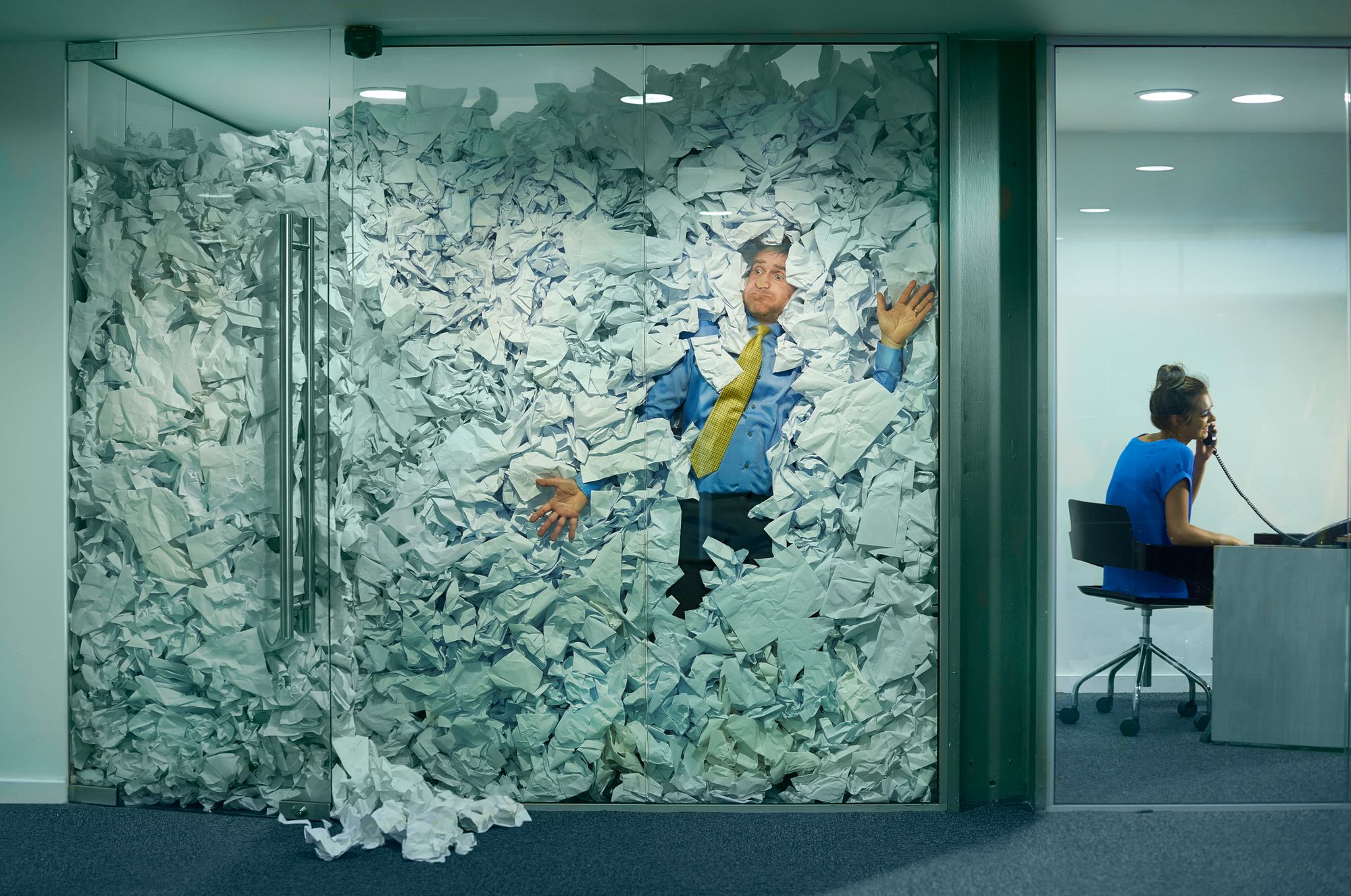 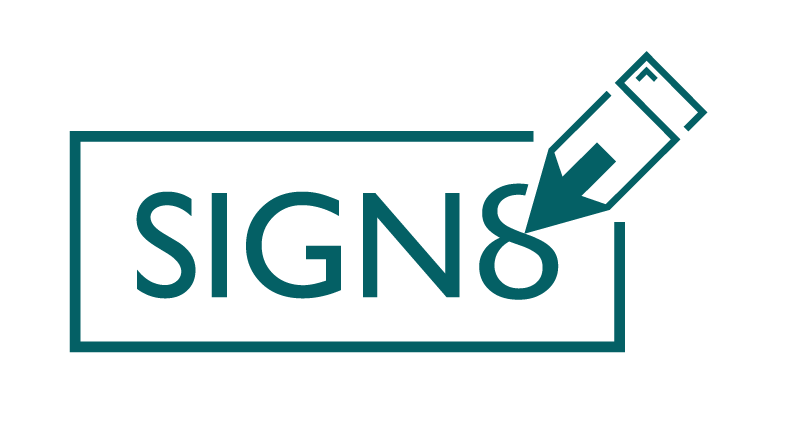 No Trust, No Future
Wieso digitale Zertifikate unverzichtbar sind
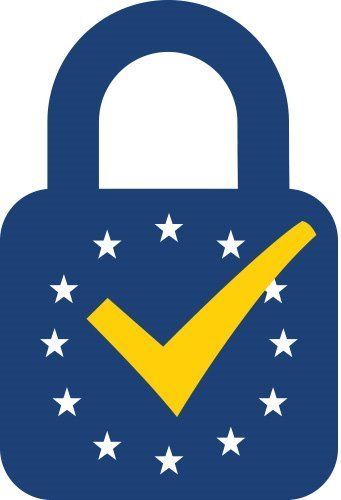 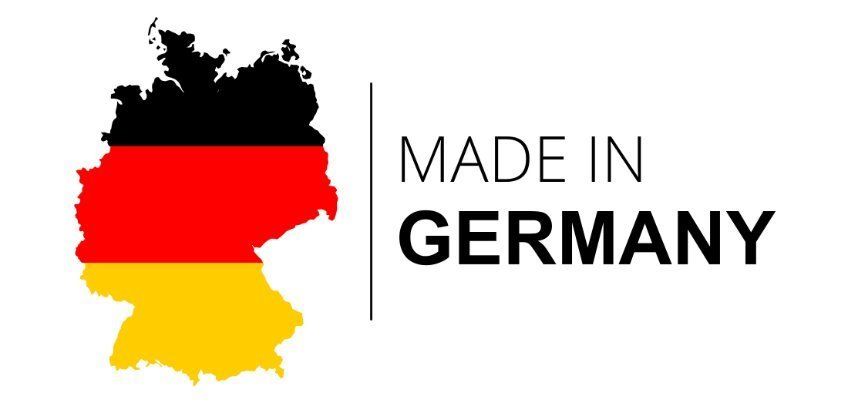 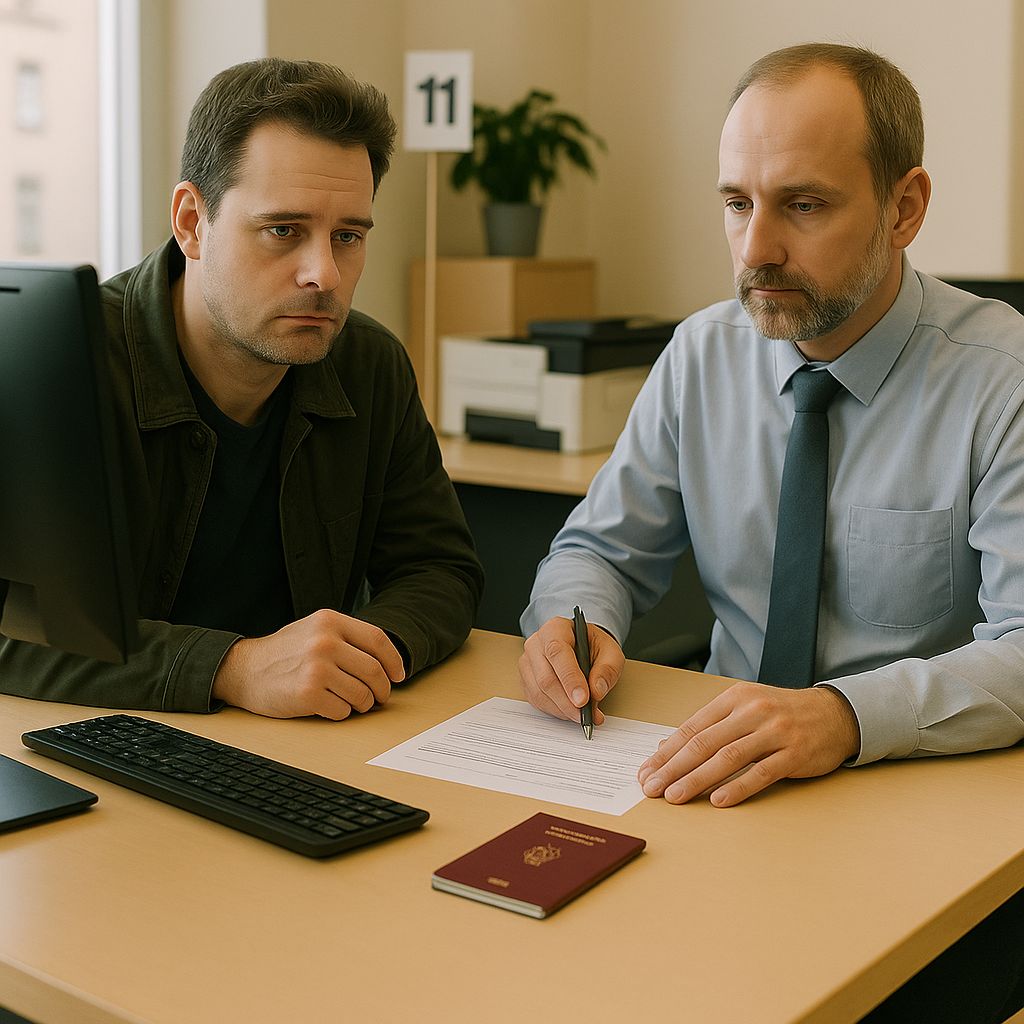 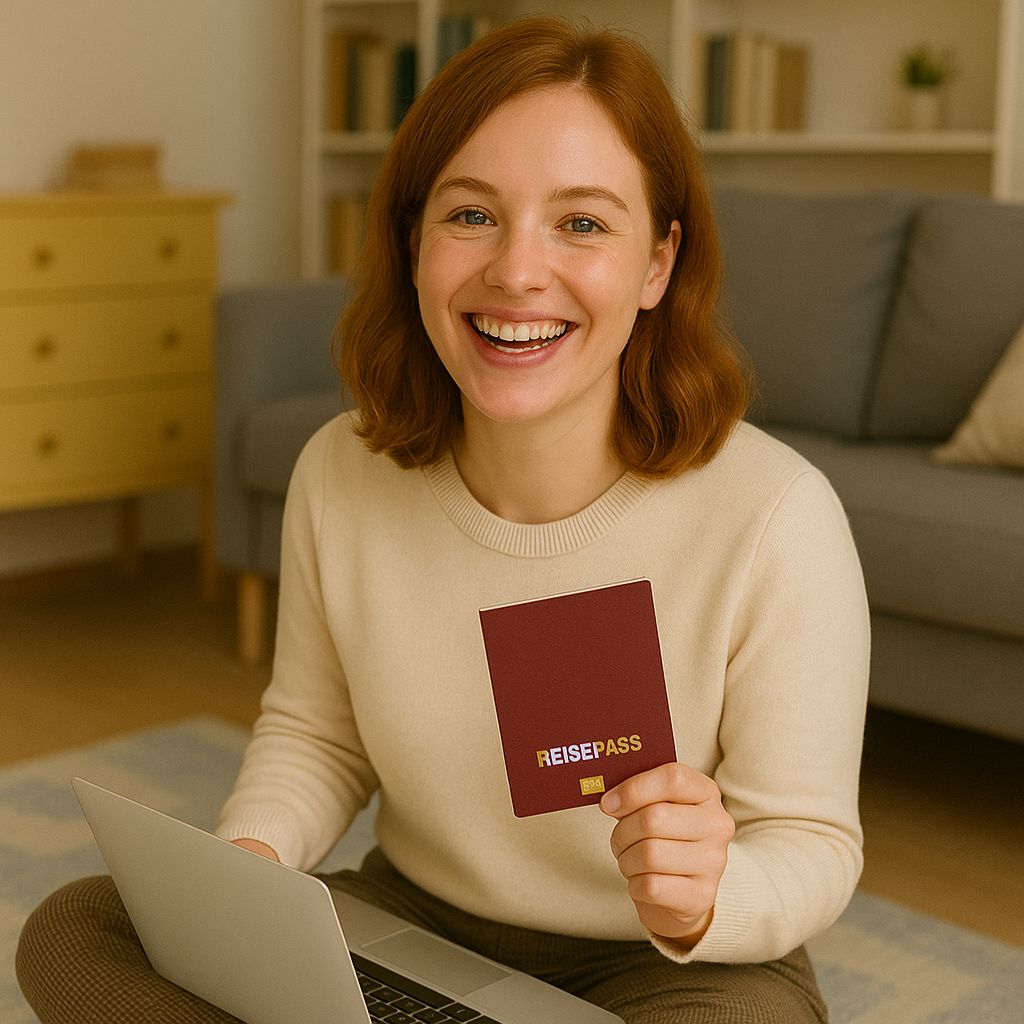 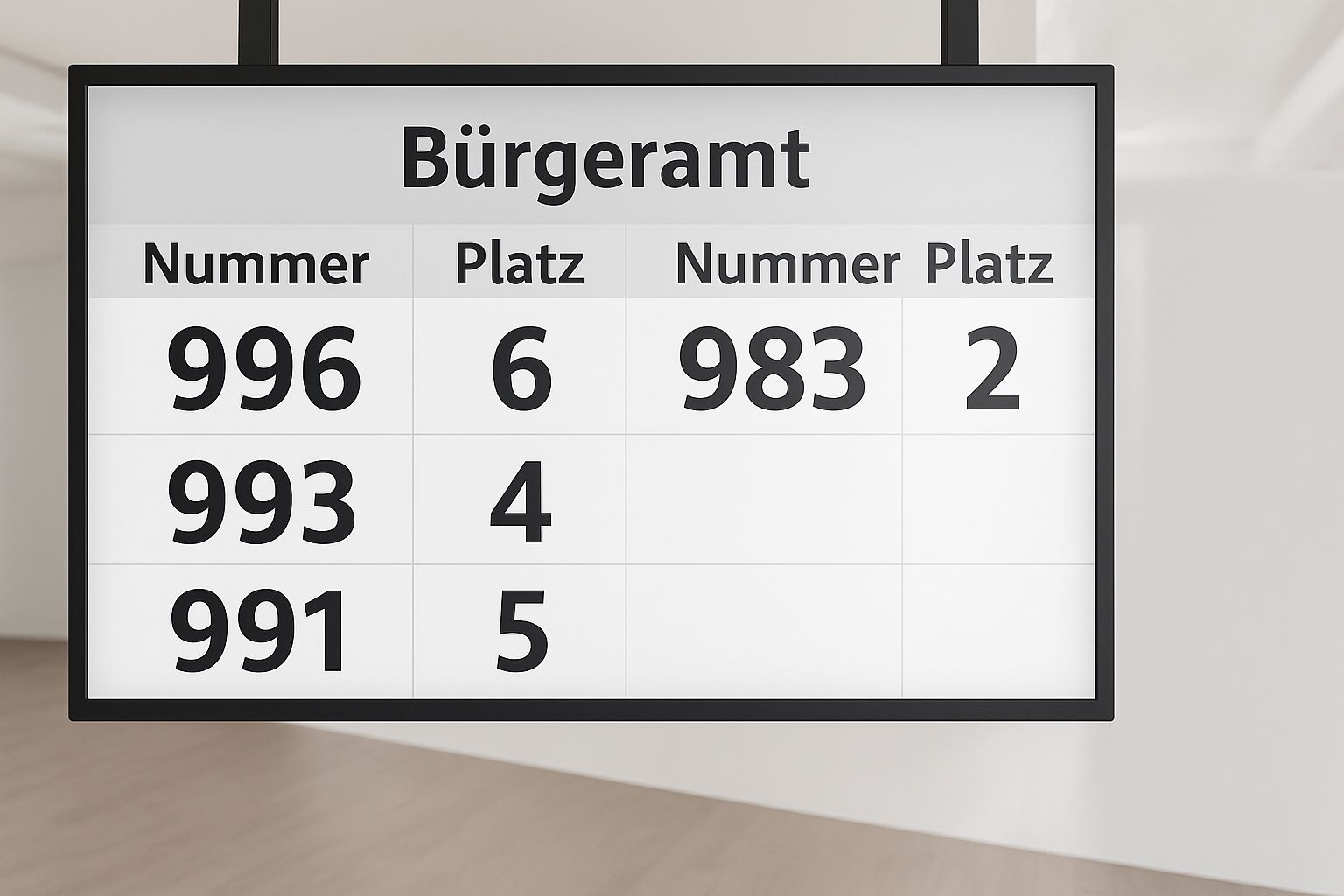 [Speaker Notes: Laut einer PwC-Studie wünschen sich 92 Prozent der Befragten Online-Dienste von Behörden.]
Wer online-Angebote bereits nutzt
Quelle: PwC-Studie 2023 „Die vernetzte Verwaltung“
[Speaker Notes: Laut einer PwC-Studie wünschen sich 92 Prozent der Befragten Online-Dienste von Behörden.]
Wer online-Angebote bereits nutzt
Quelle: PwC-Studie 2023 „Die vernetzte Verwaltung“
[Speaker Notes: Laut einer PwC-Studie wünschen sich 92 Prozent der Befragten Online-Dienste von Behörden.]
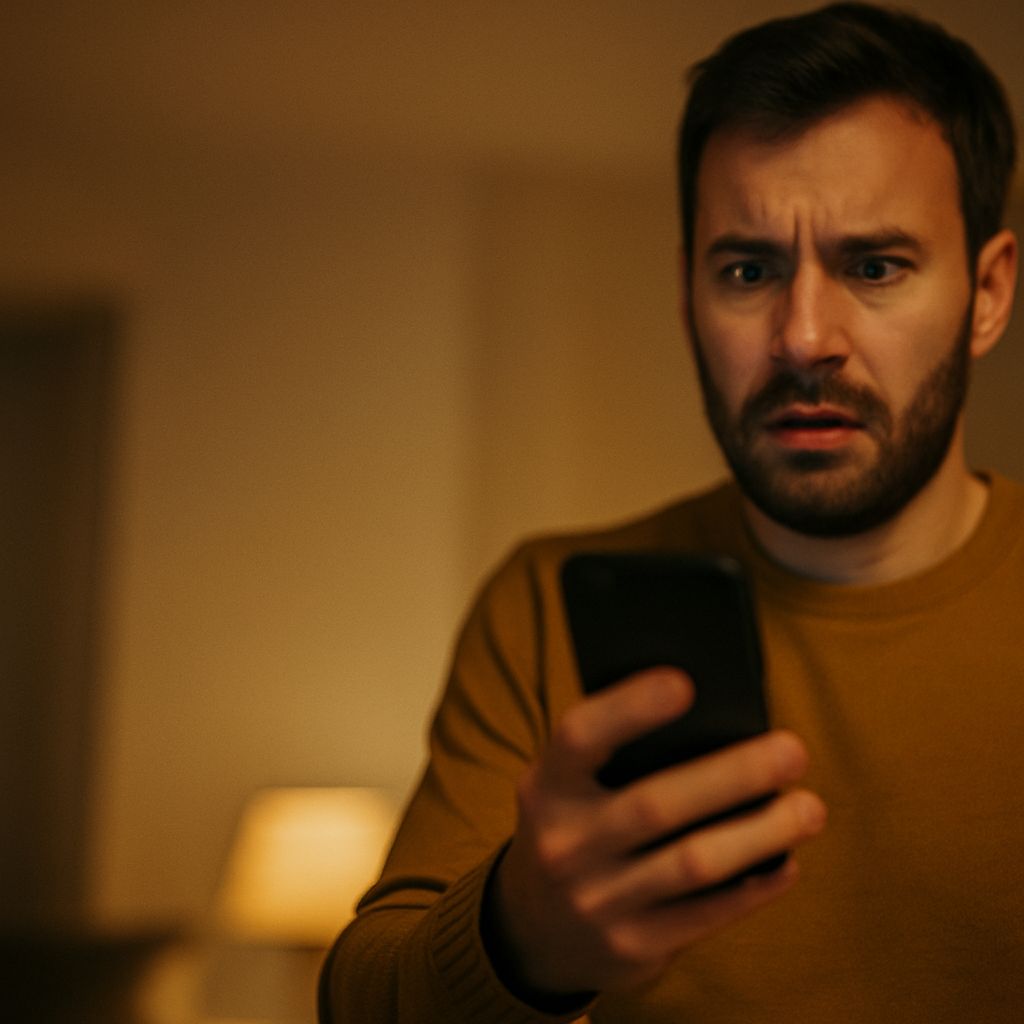 Würden Sie einem Fremden im Internet einfach so 101€ überweisen?
[Speaker Notes: 101€ kostet ein Reisepass in DeutschlandAndersherum stellt sich natürlich auch die Frage „Würden Sie einem Fremden im Internet einfach einen Reisepass ausstellen?“]
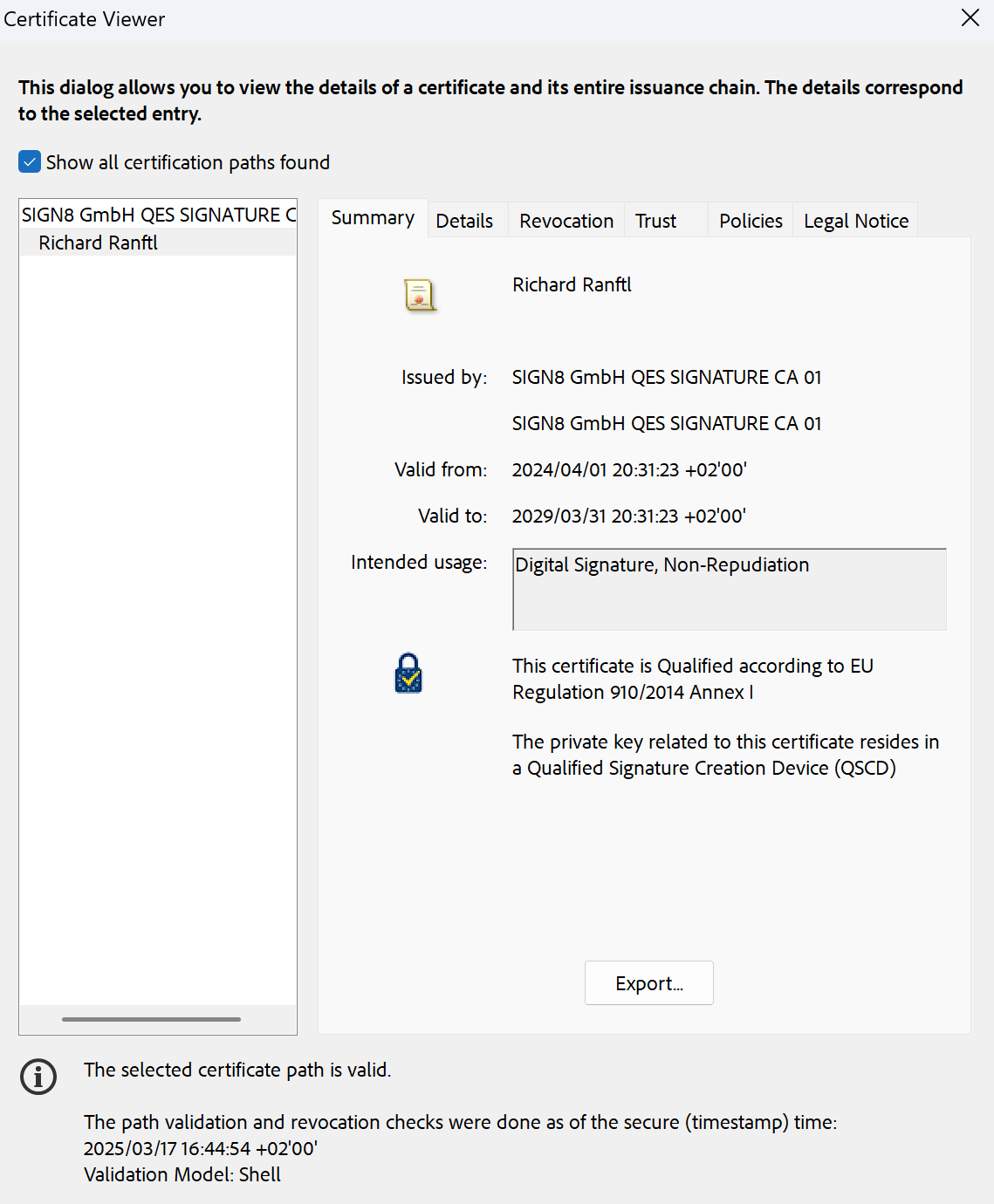 4. Zertifikat prüfen
3. Zertifikat sicher verwenden
1. Person Identifizieren
2. Zertifikat ausstellen
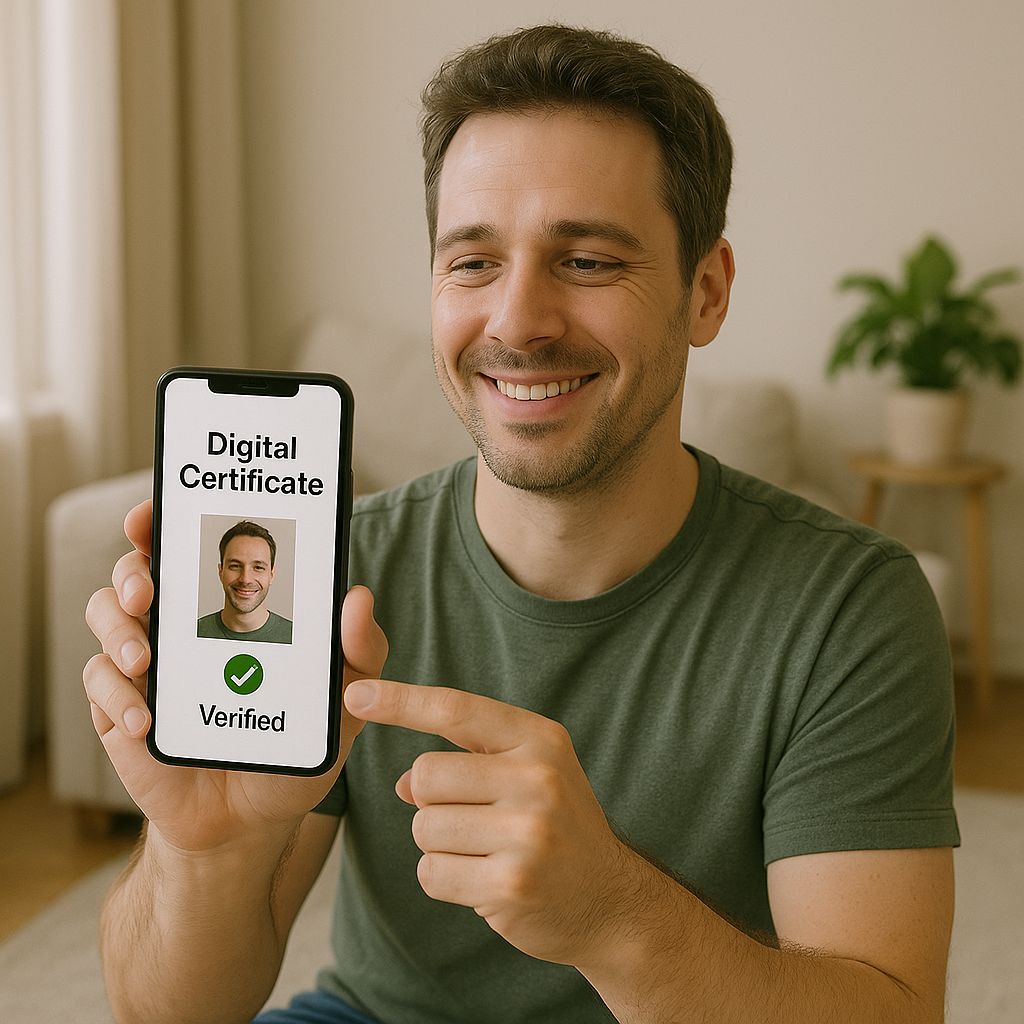 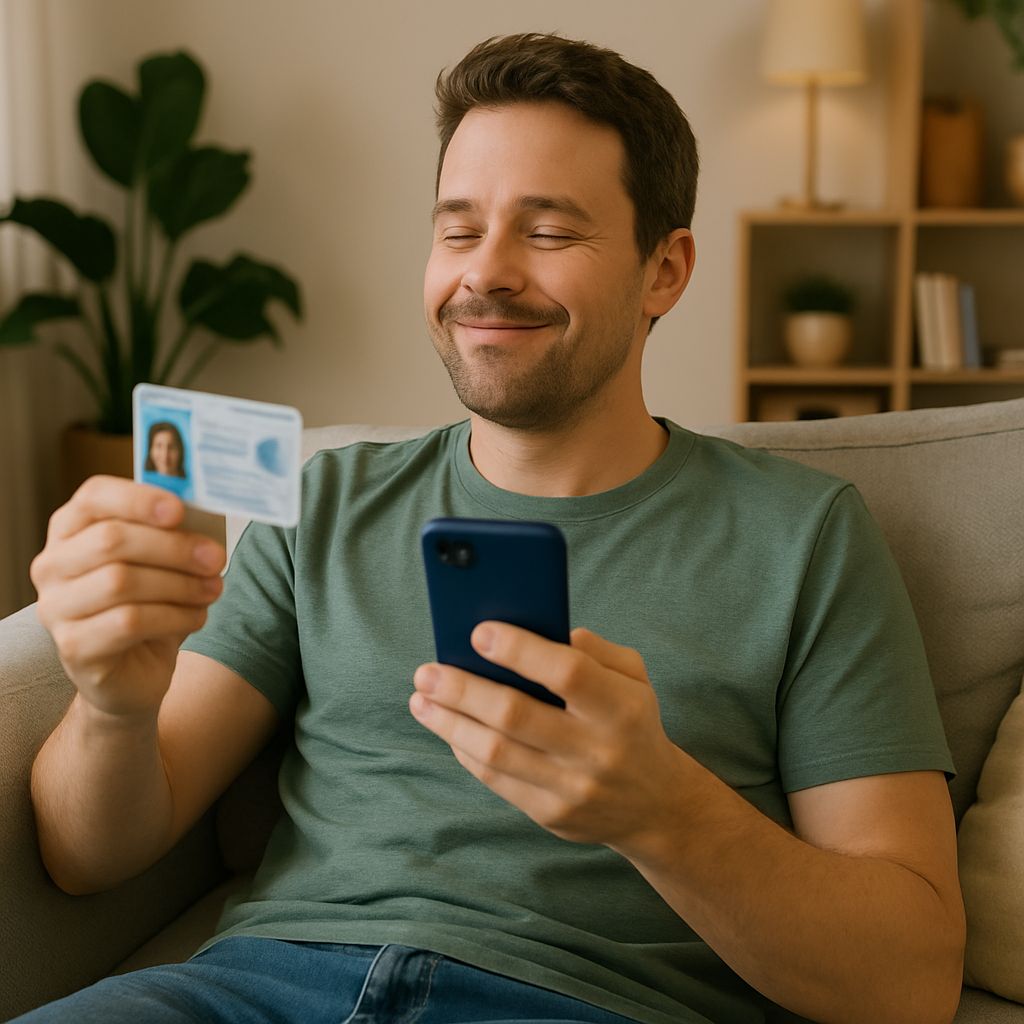 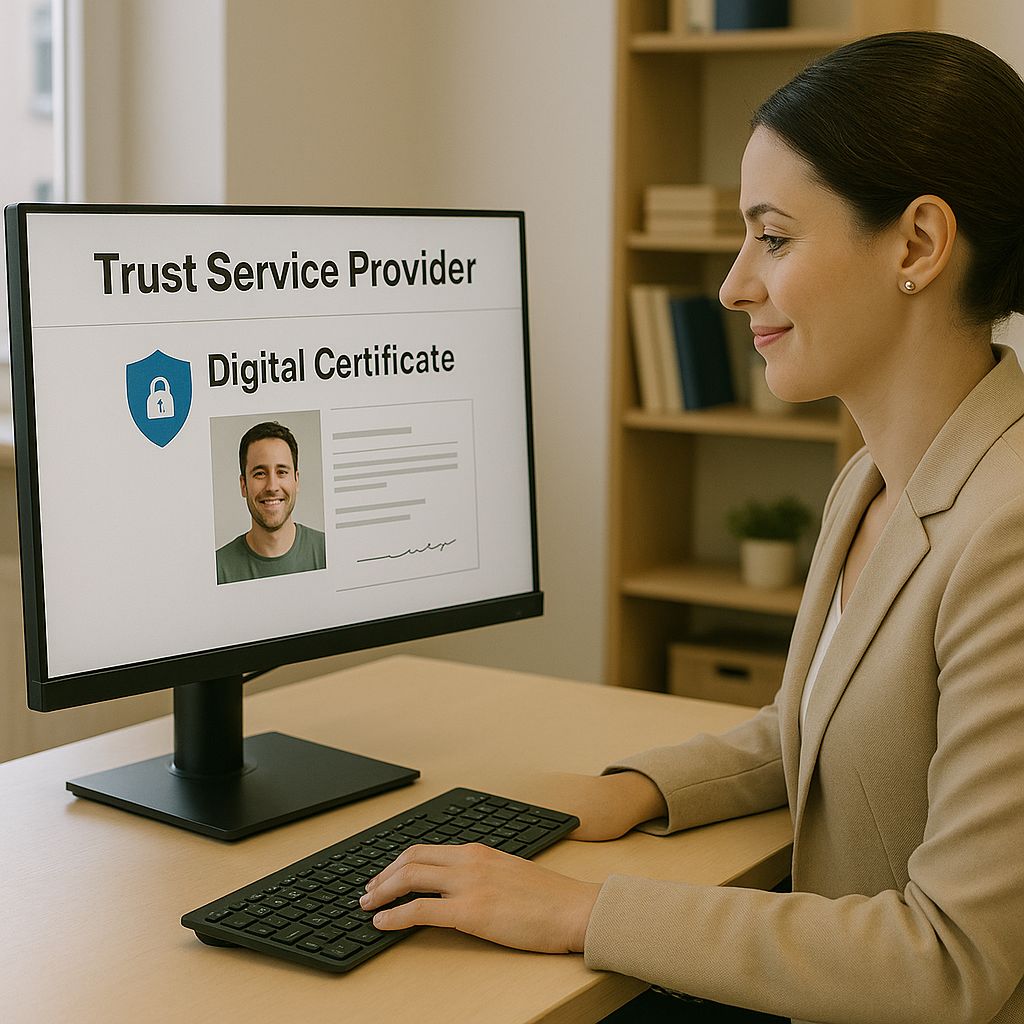 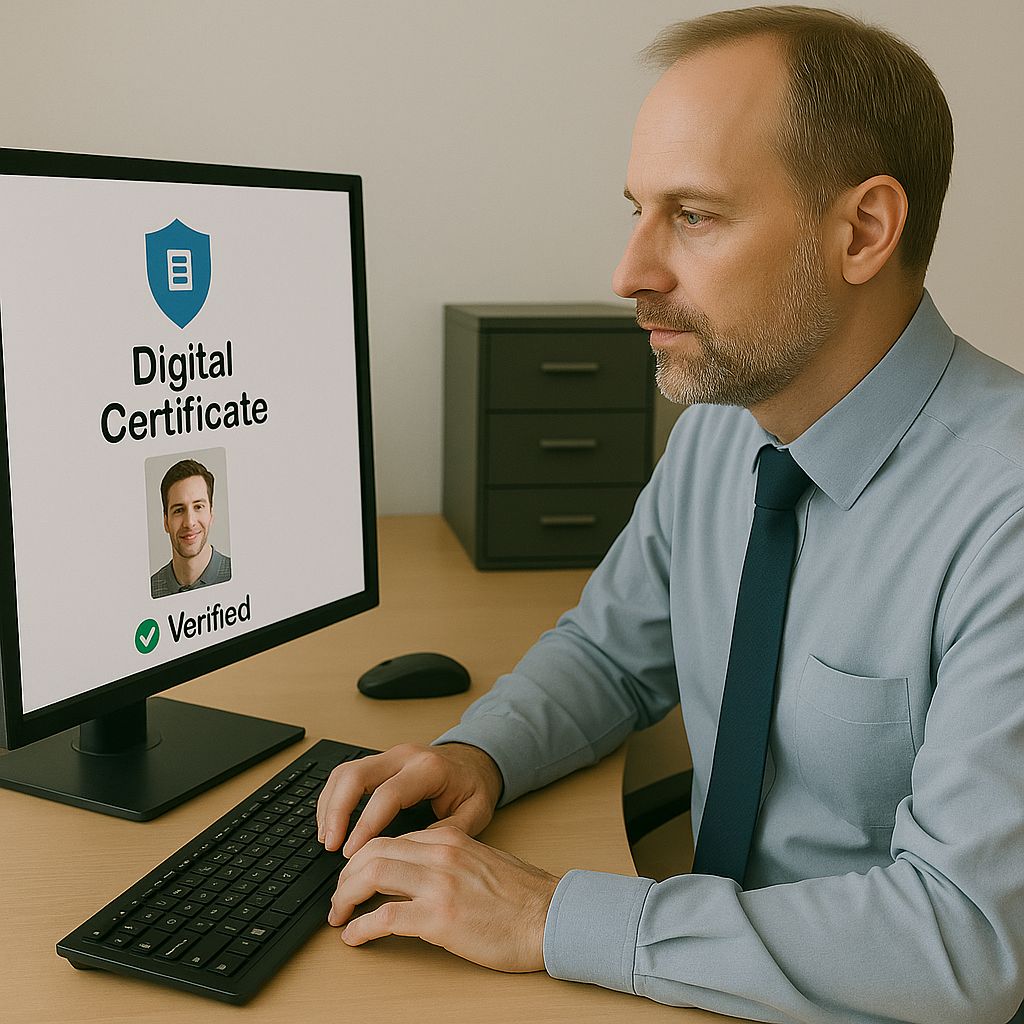 Antrag 
Reisepass
Antragsteller:Max MustermannMusterweg 22
80803 MusterhausenZustimmung zu den 
Geltenden AGB und 
Verordnungen wird erteilt
Jetzt senden
Wir stellen digitale Identitäten sicher und ermöglichen somit 
verlässliche digitale Transaktionen
SIGN8 ist qualifizierter Vertrauensdiensteanbieter 
für qualifizierte Signaturen, Siegel und Zeitstempel
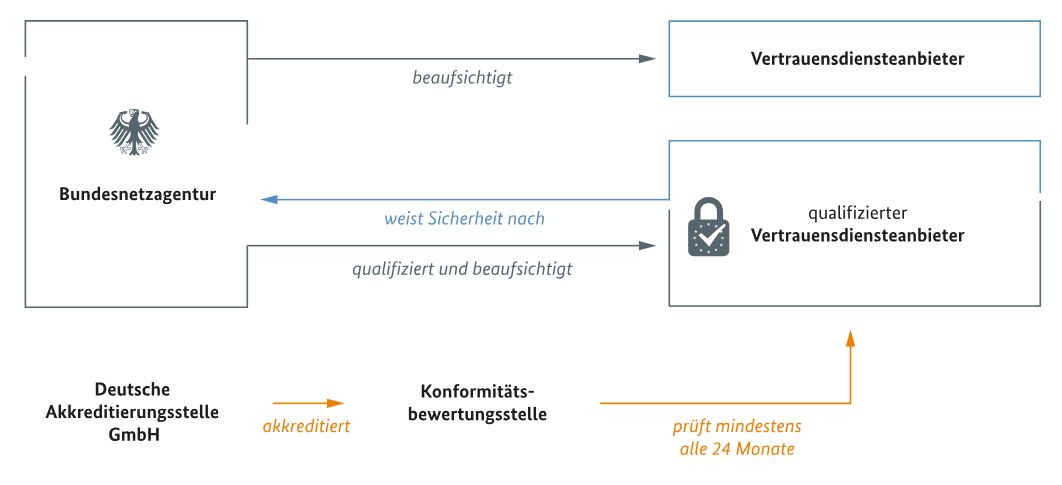 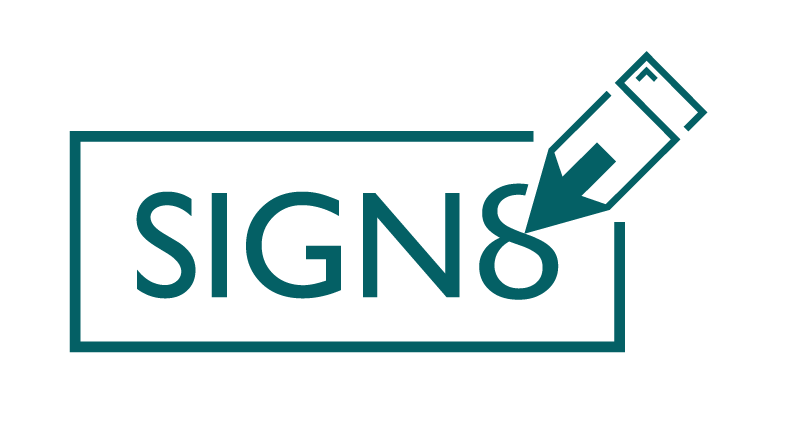 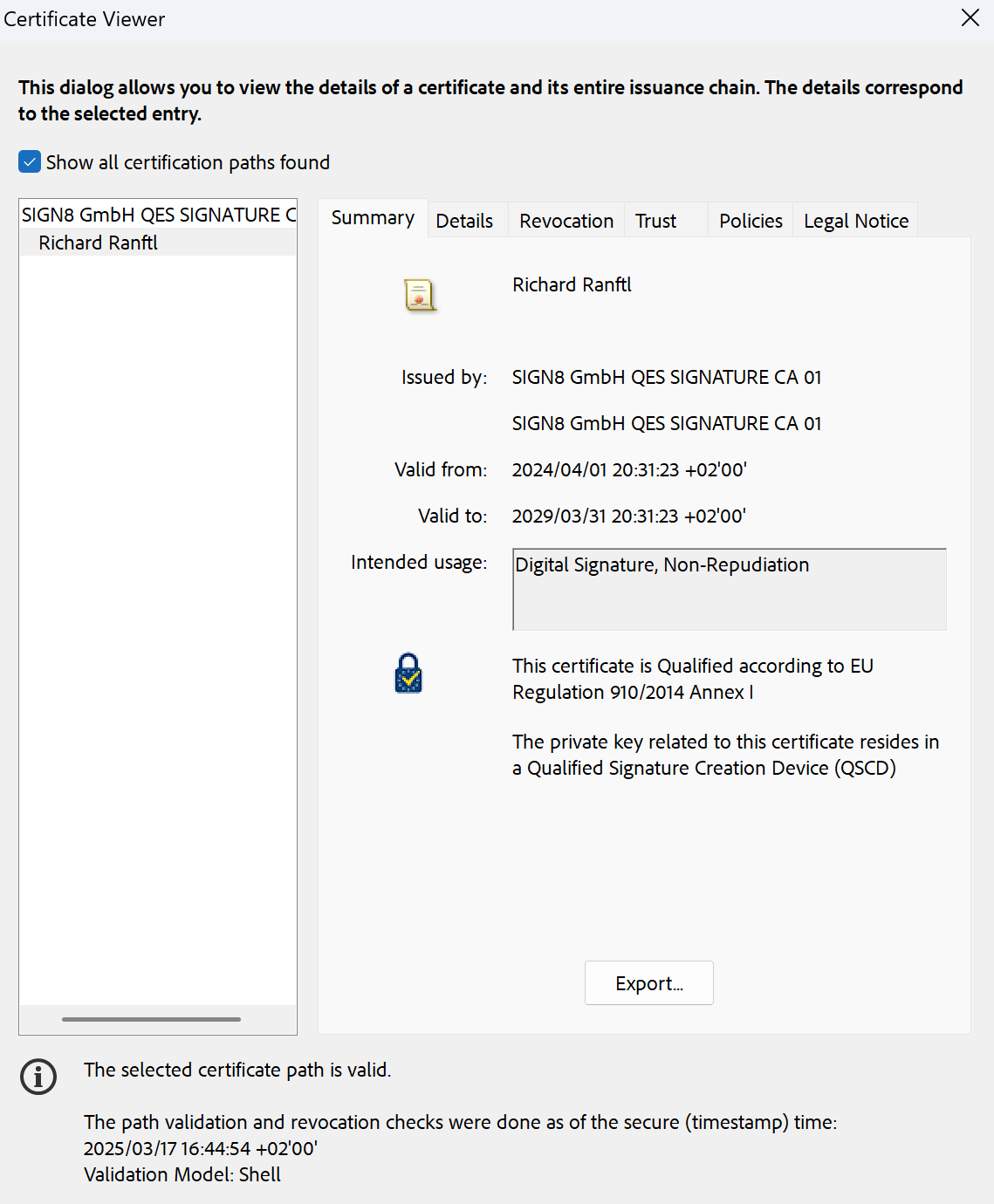 Abbildung: Bundesnetzagentur für Elektrizität, Gas, Telekommunikation, Post und Eisenbahnen
EUDI-Wallet
Digitale Signaturen
Digital Siegeln
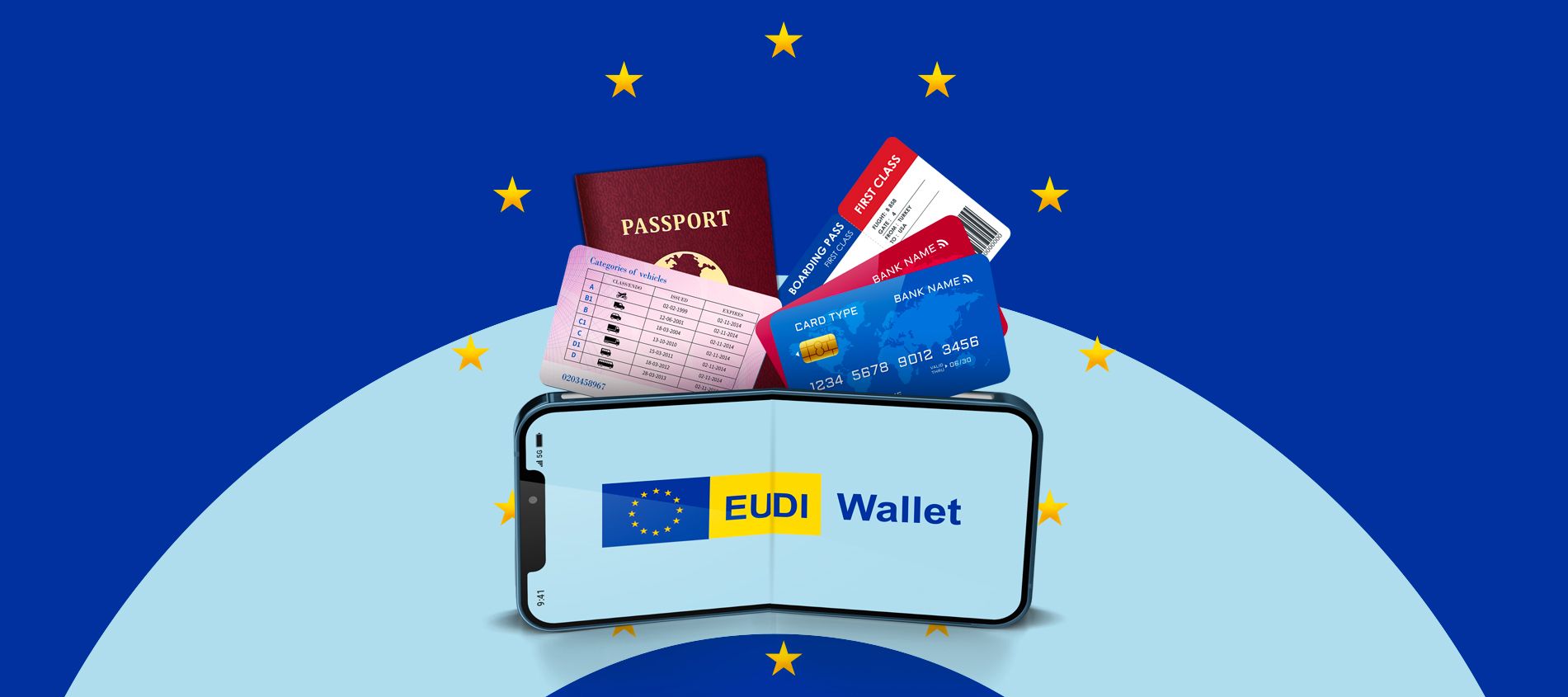 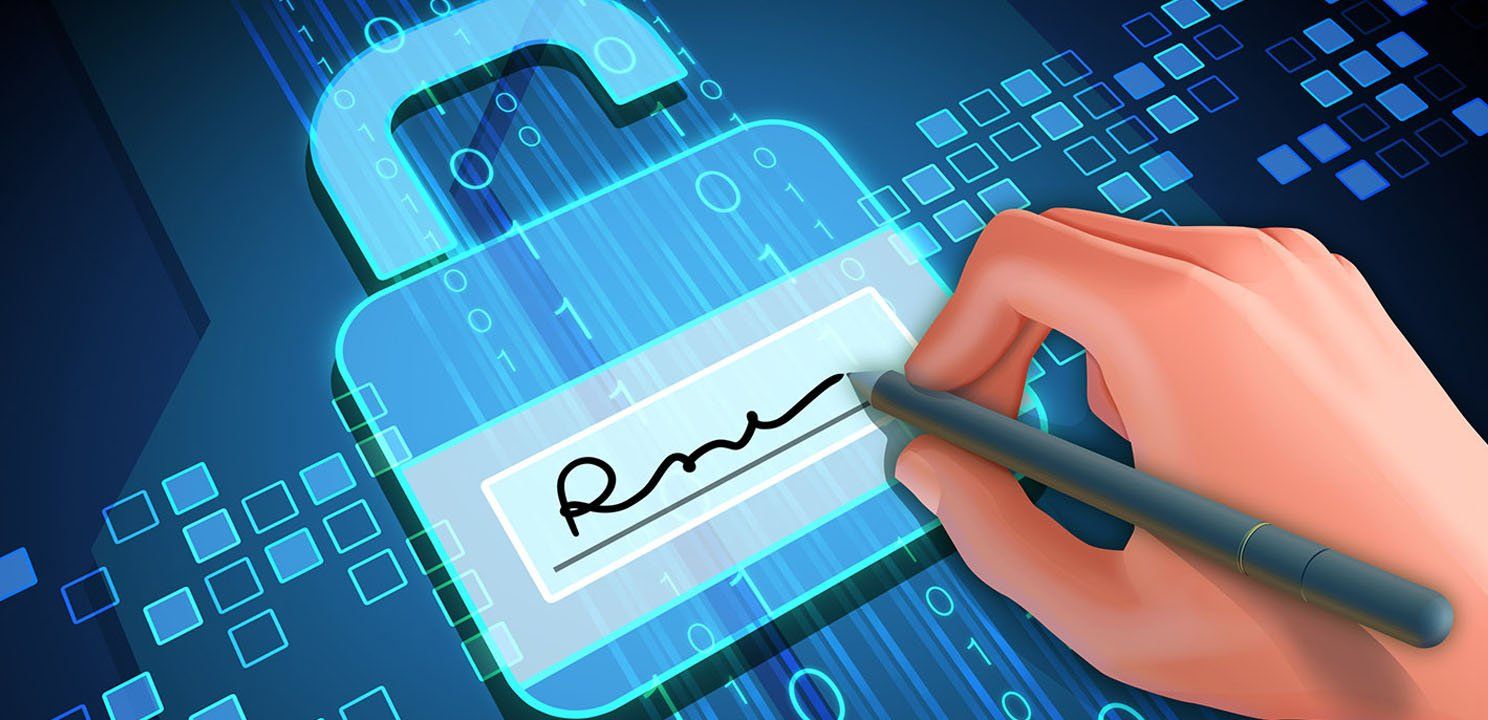 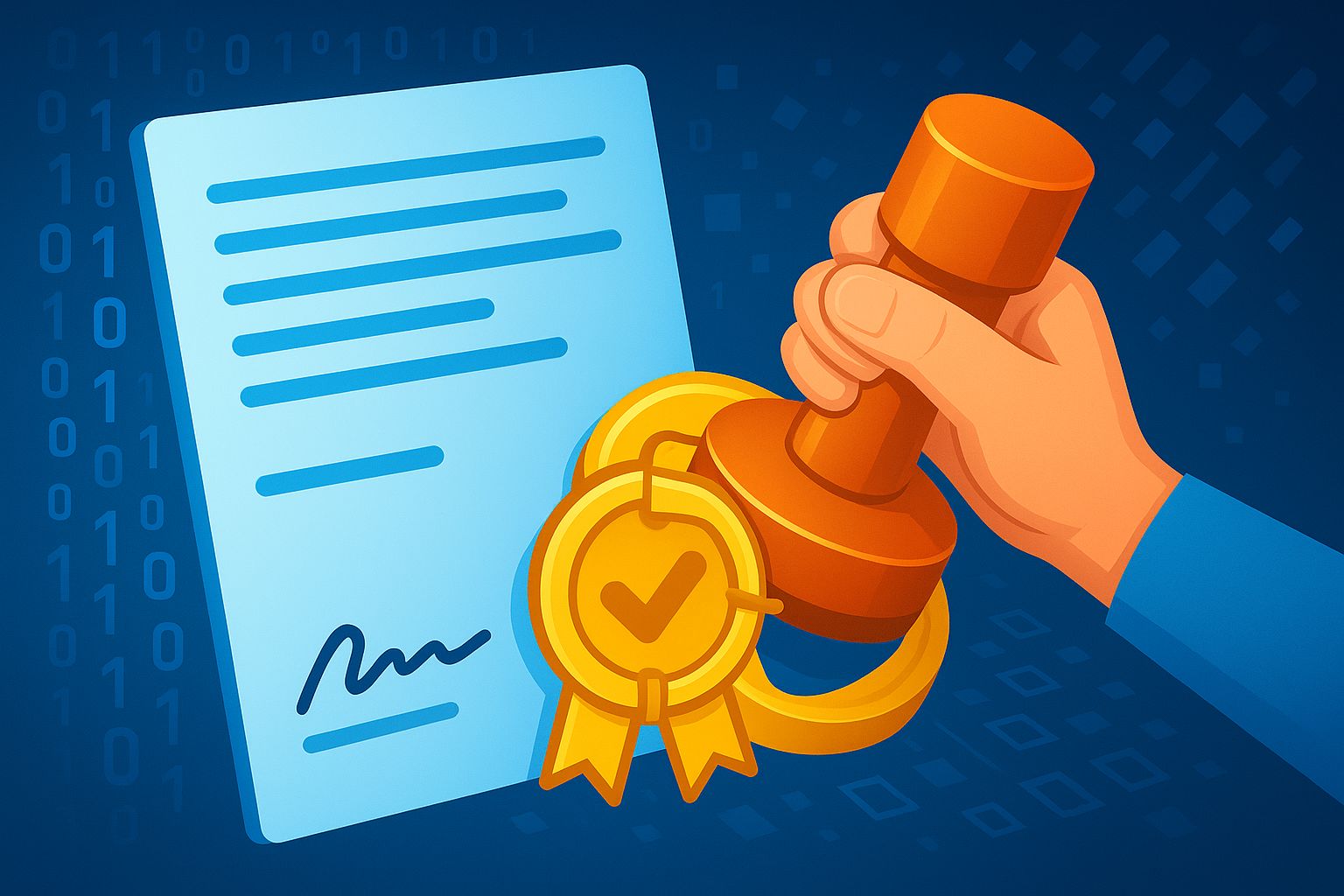 Digitaler Produktpass
Security (S/MIME, PKI)
Onboarding
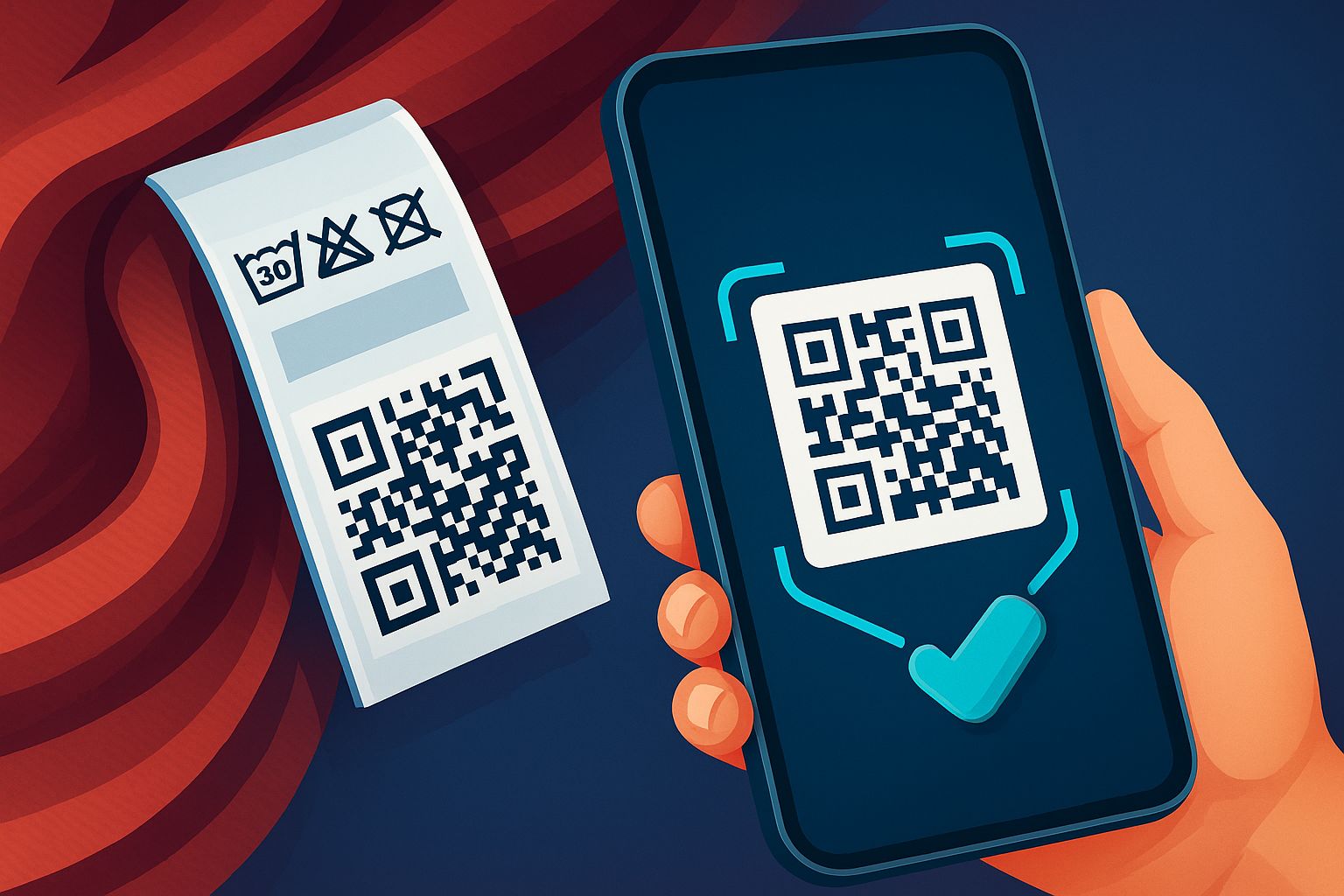 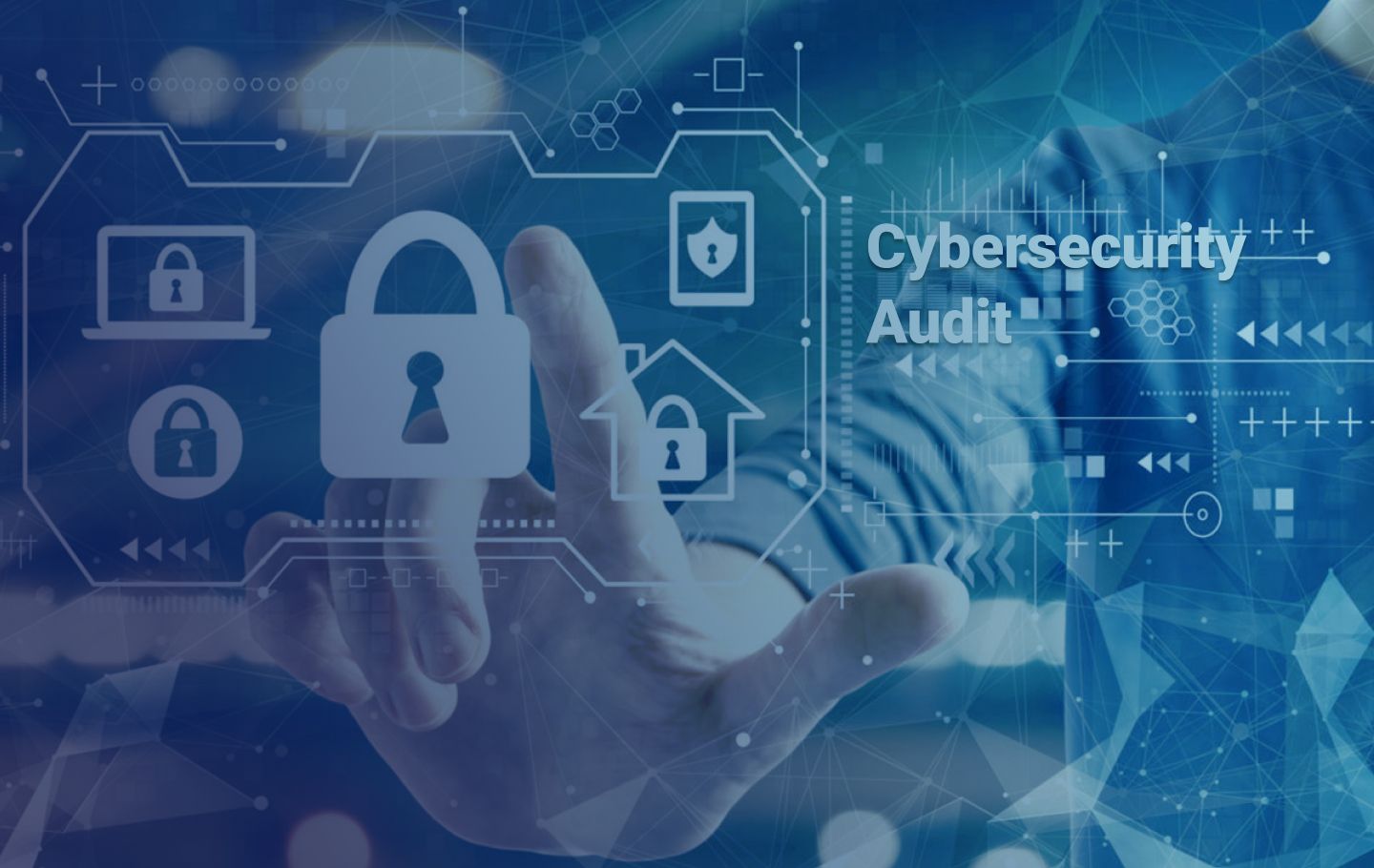 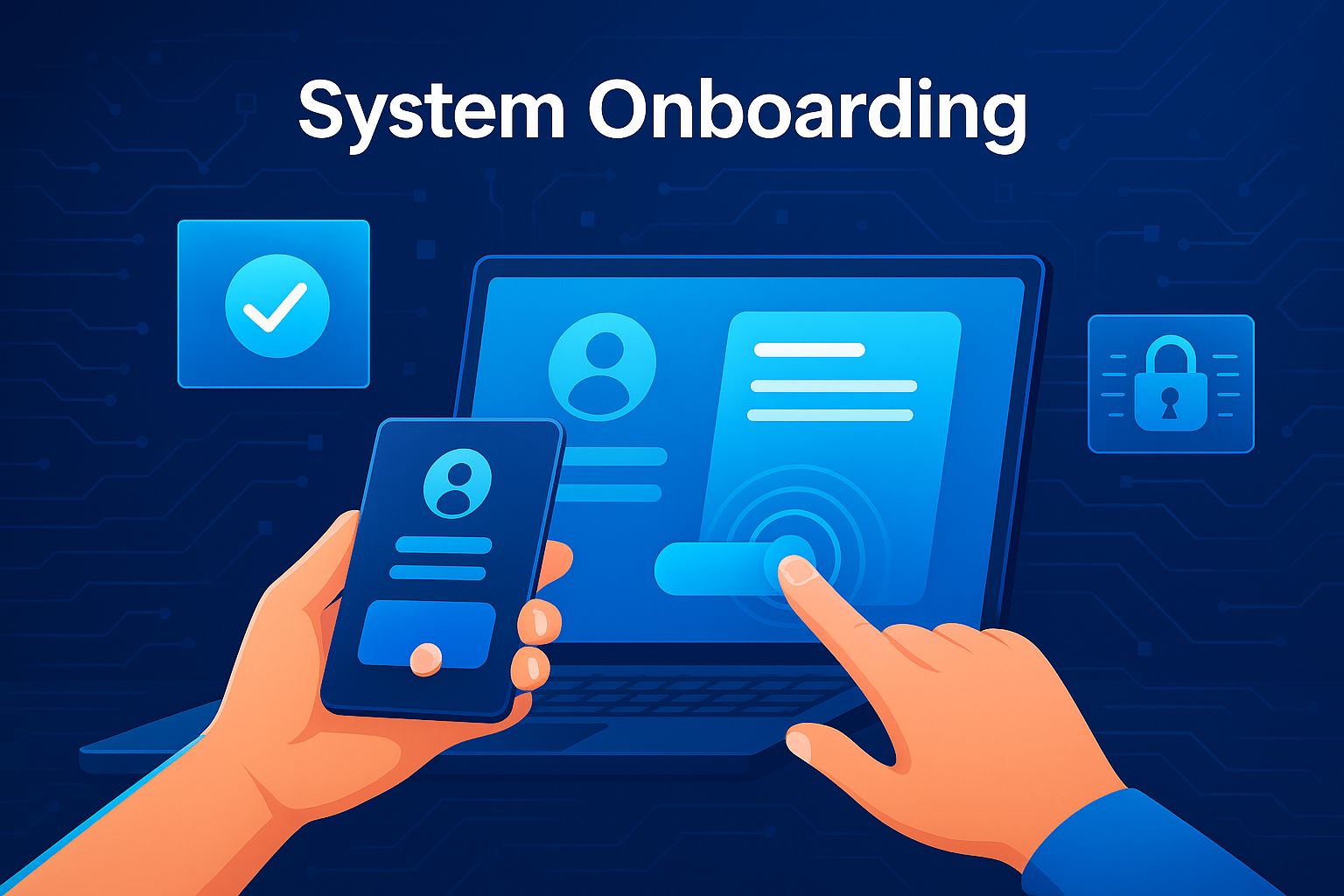 Made in Germany
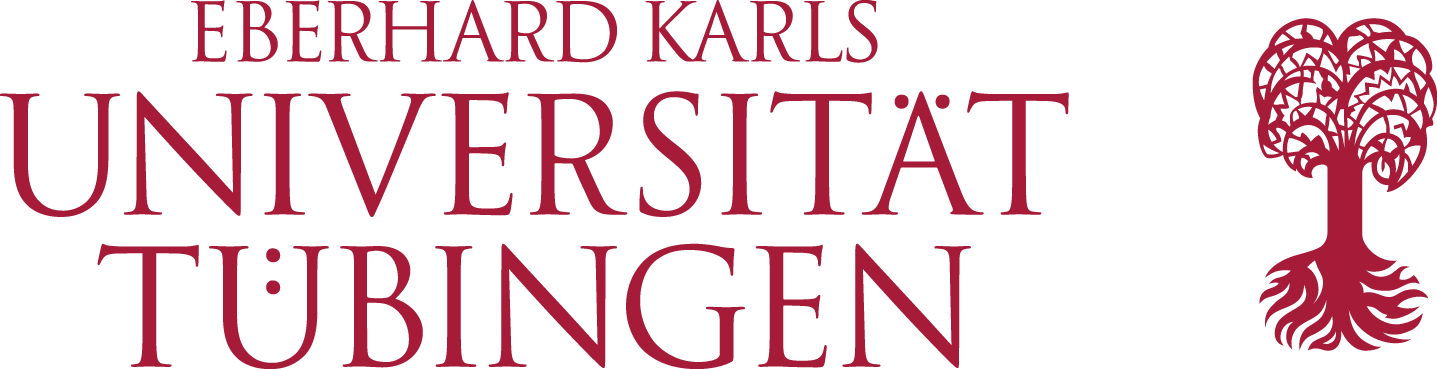 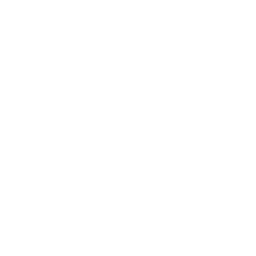 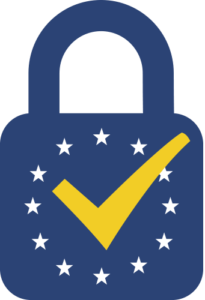 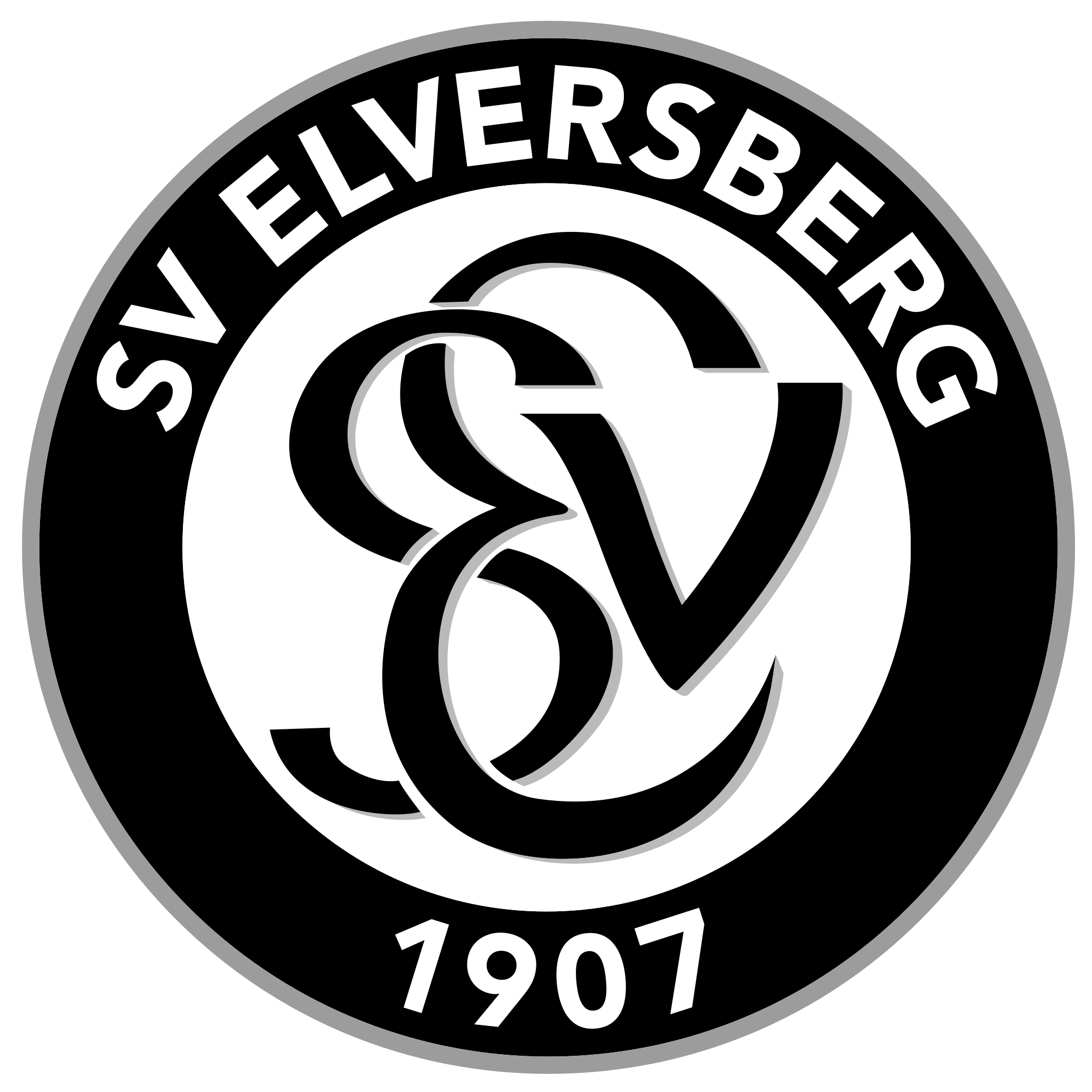 Vielfältige Produkte
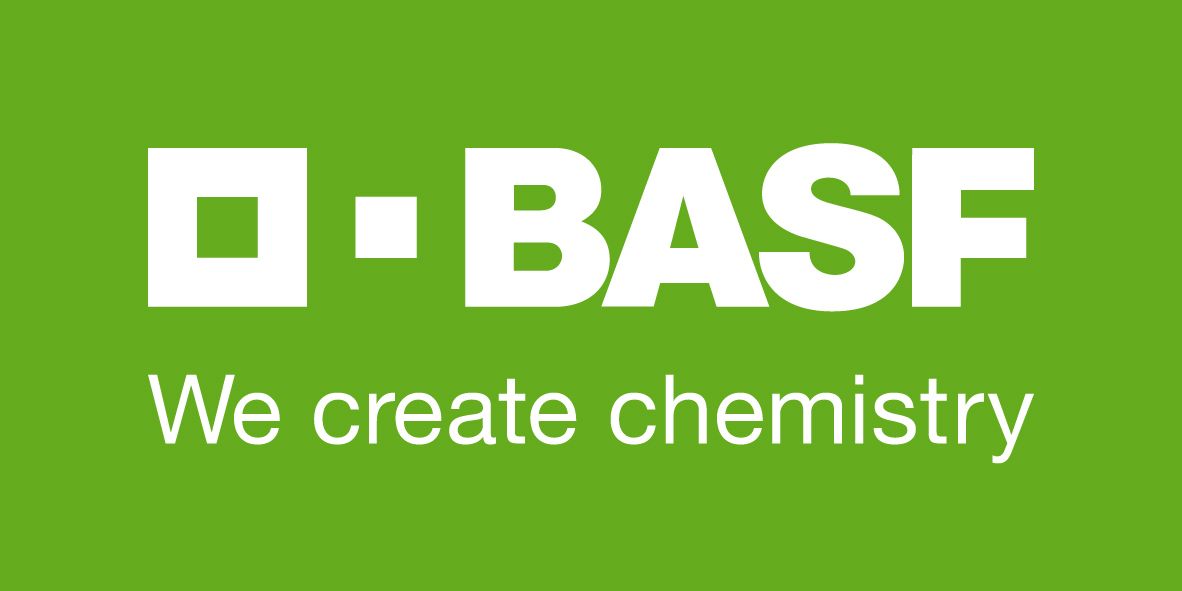 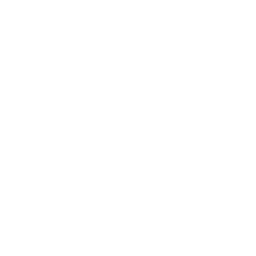 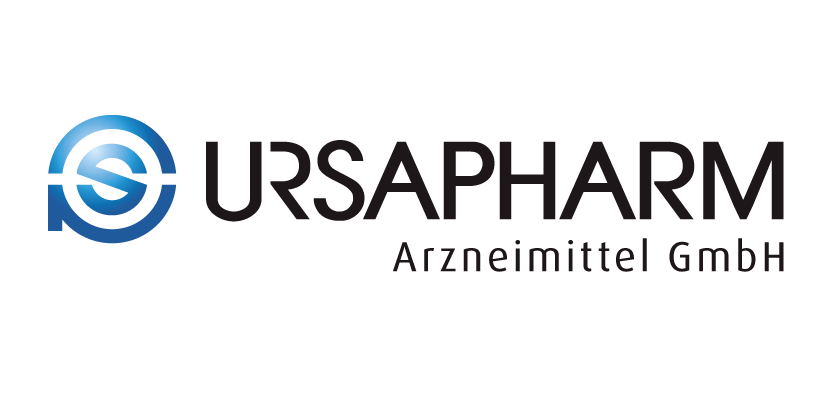 Flexible Anpassung
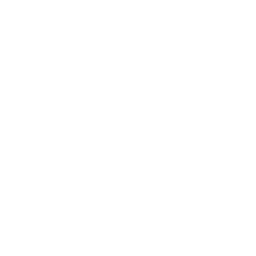 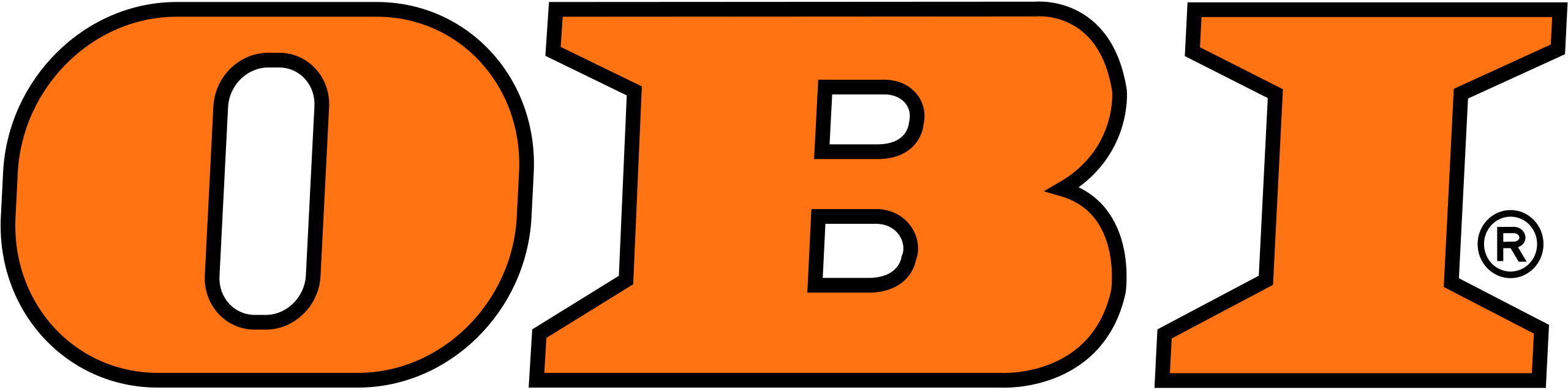 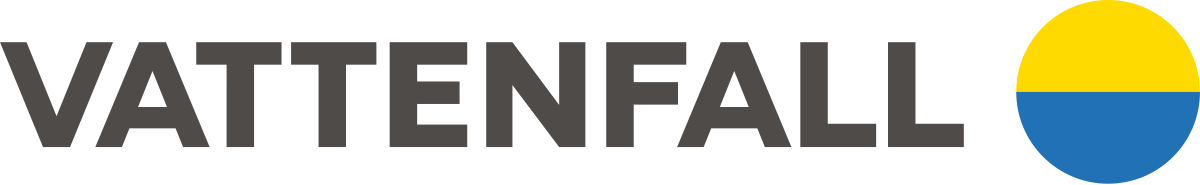 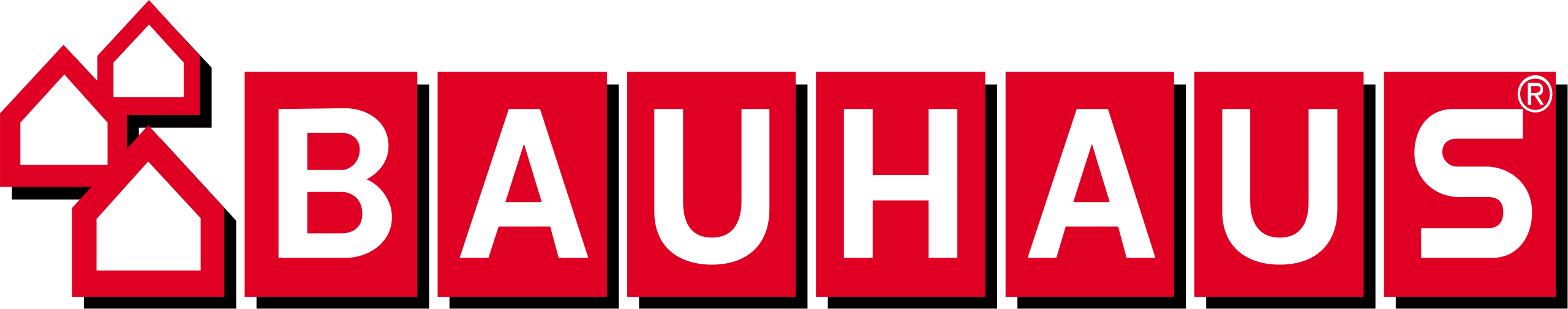 Persönlich für unsere Kunden da
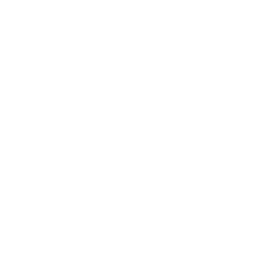 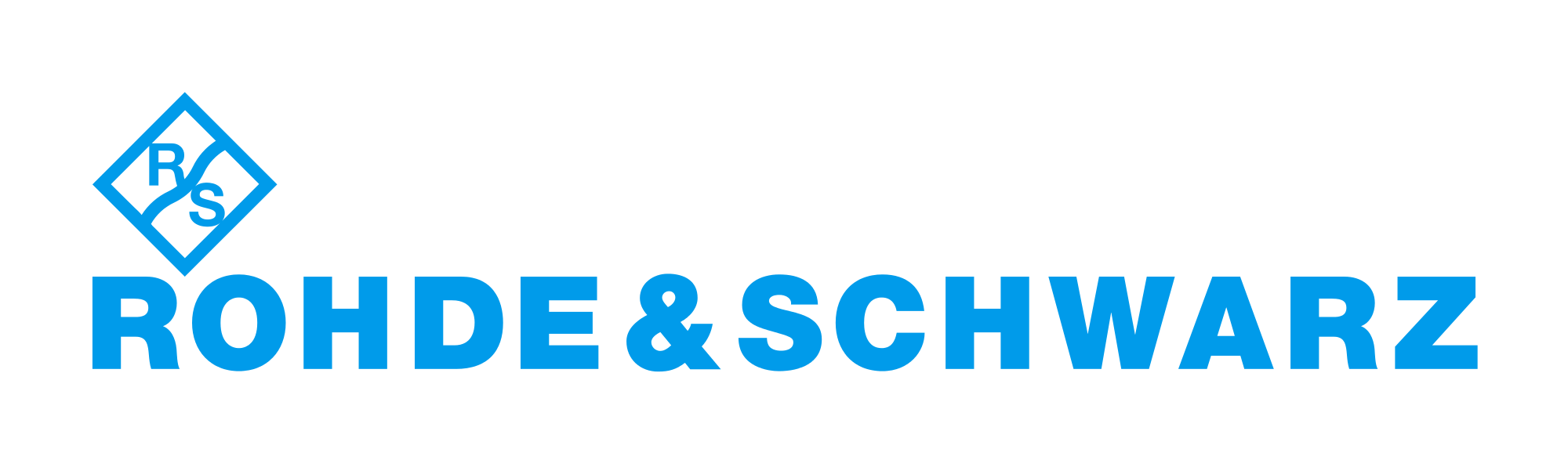 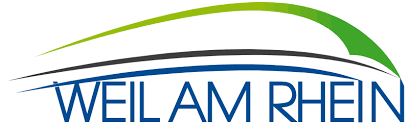 [Speaker Notes: Message – Wir sind Vertrauensdiensteanbieter von der BNetzA zertifiziert und überwacht. Uns kann man vertrauen, als deutscher quasi „Digital-Notar“]
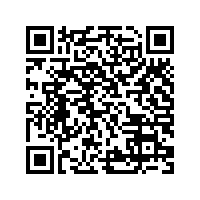 Scannen für Kontaktdetails
TRETEN SIE JETZT IN KONTAKT MIT UNS!
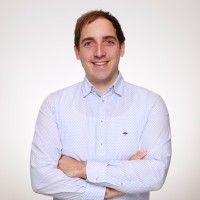 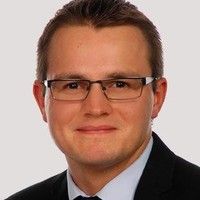 SIGN8 GmbH 
Fürstenrieder Str. 5 
80687 Munich

Rosenstraße 226122 Oldenburg
Richard Ranftl
Christian Eling
celing@sign8.eu
Richard Ranftl
rranftl@sign8.eu